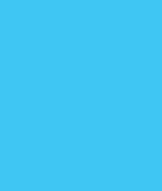 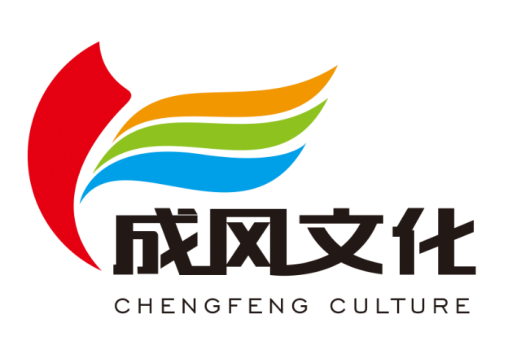 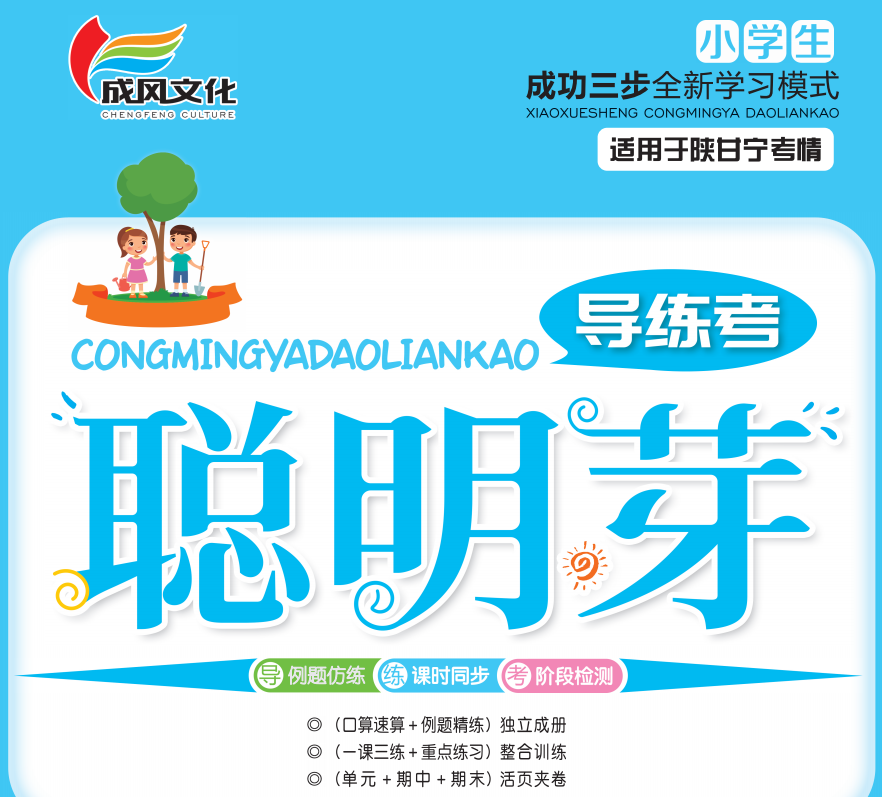 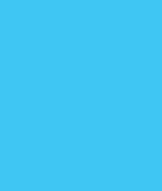 5面积
重难点强化小专题(六)
长方形、正方形面积的计算
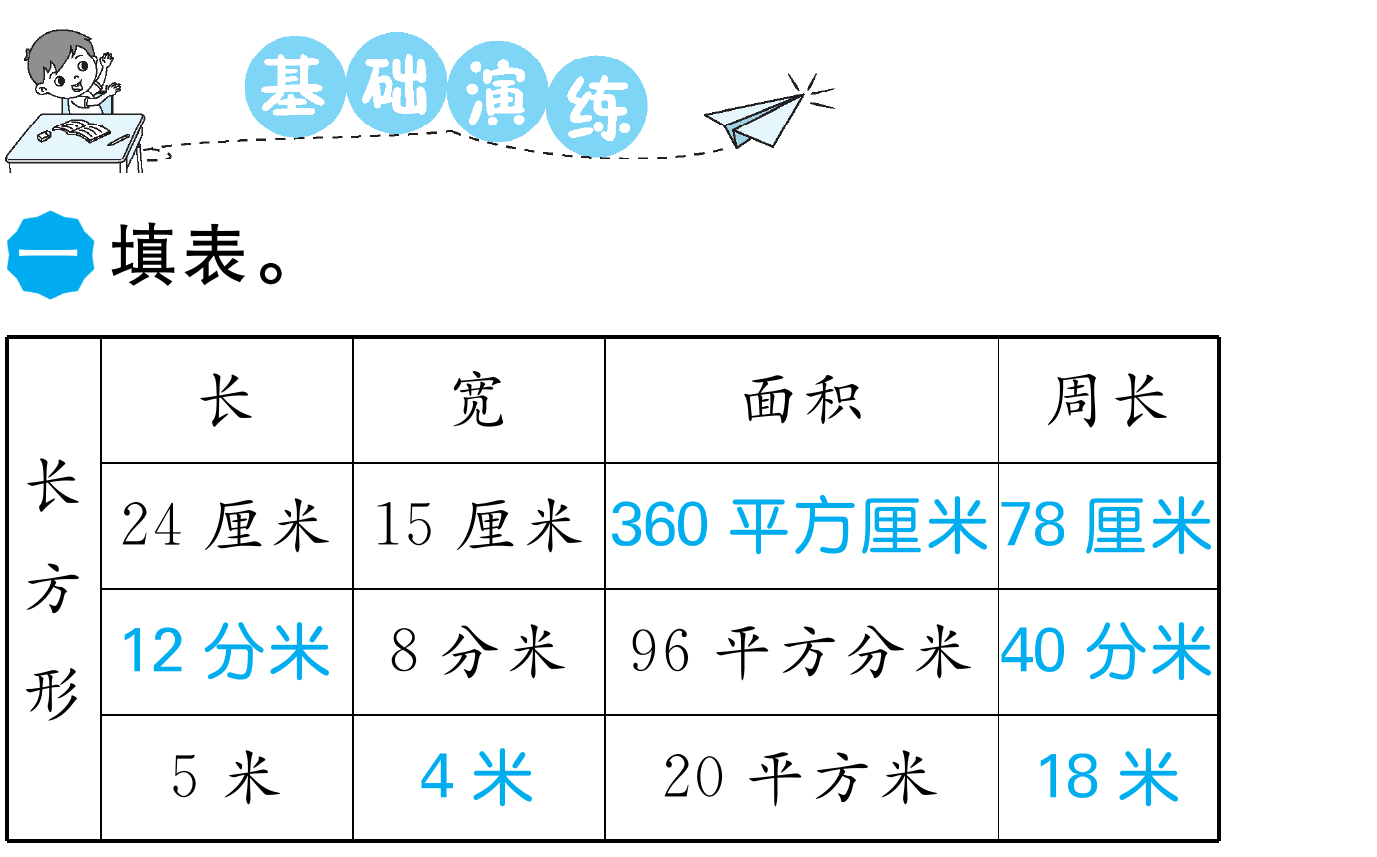 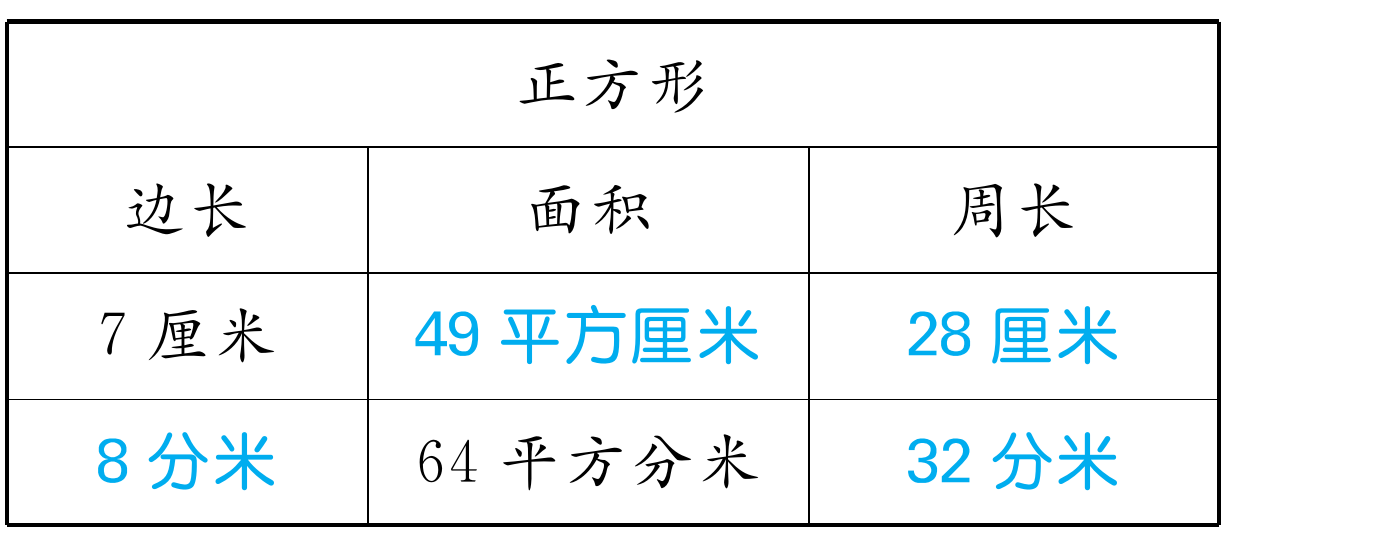 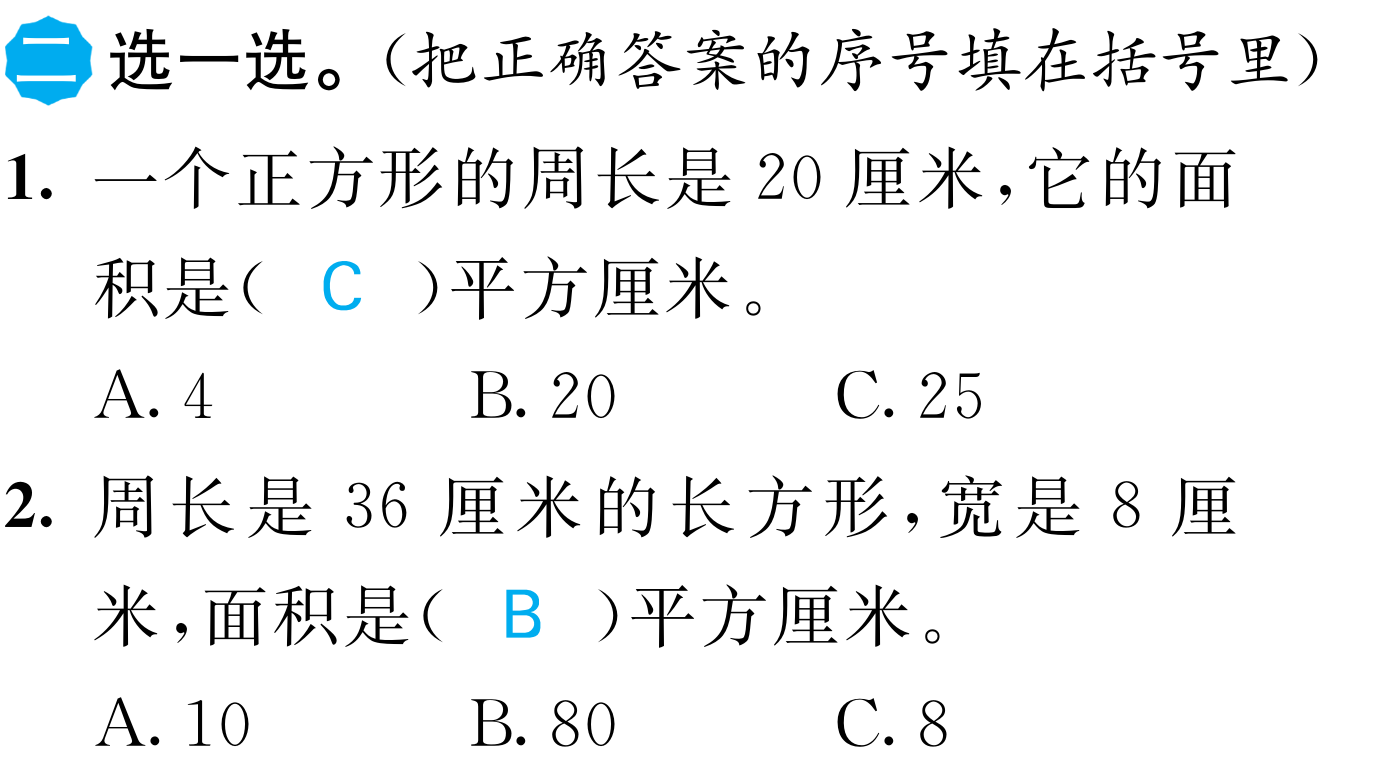 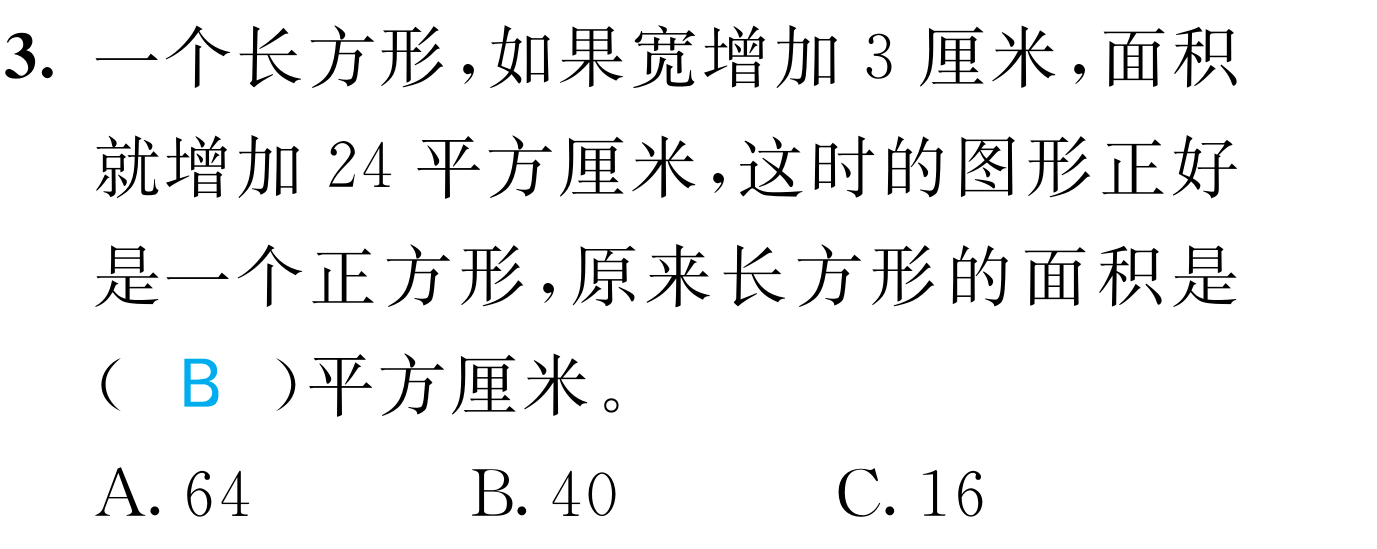 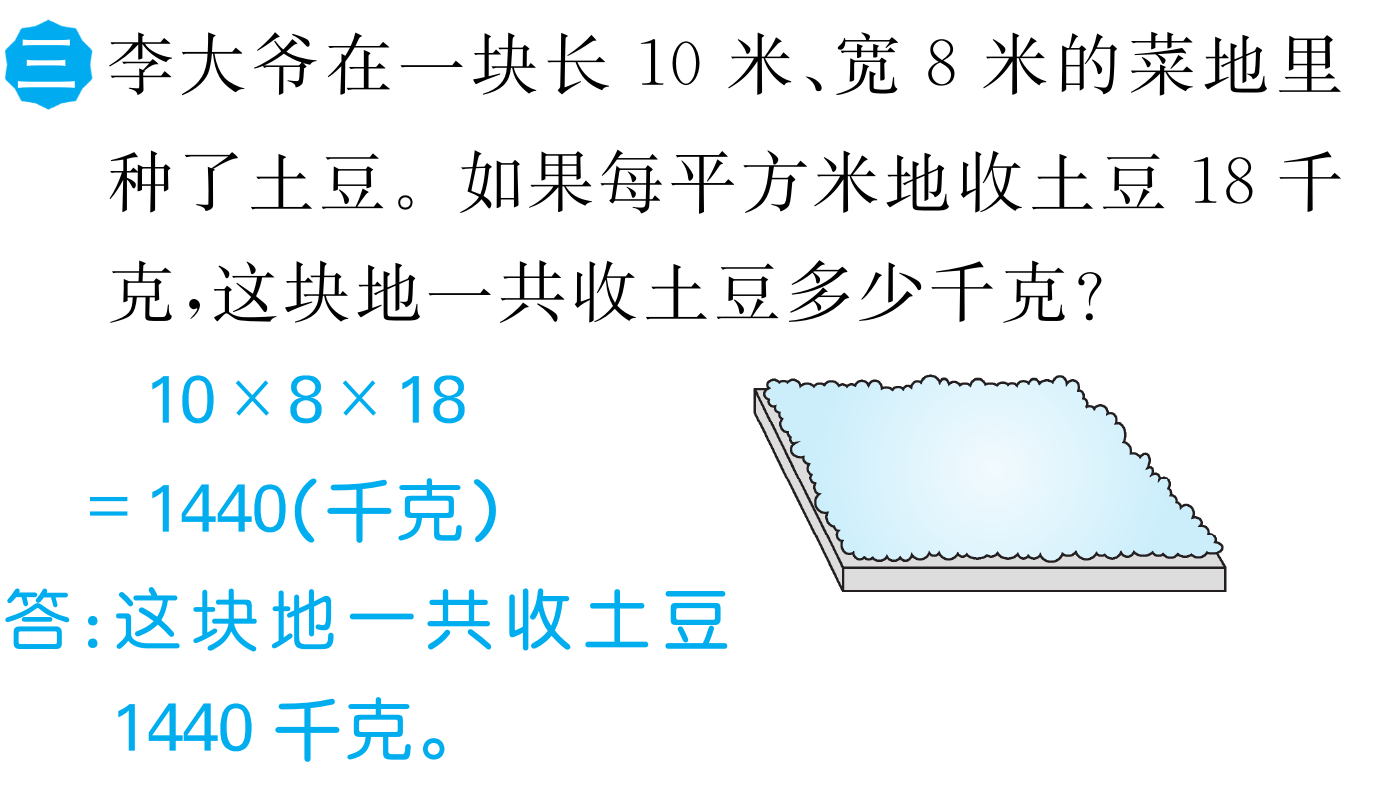 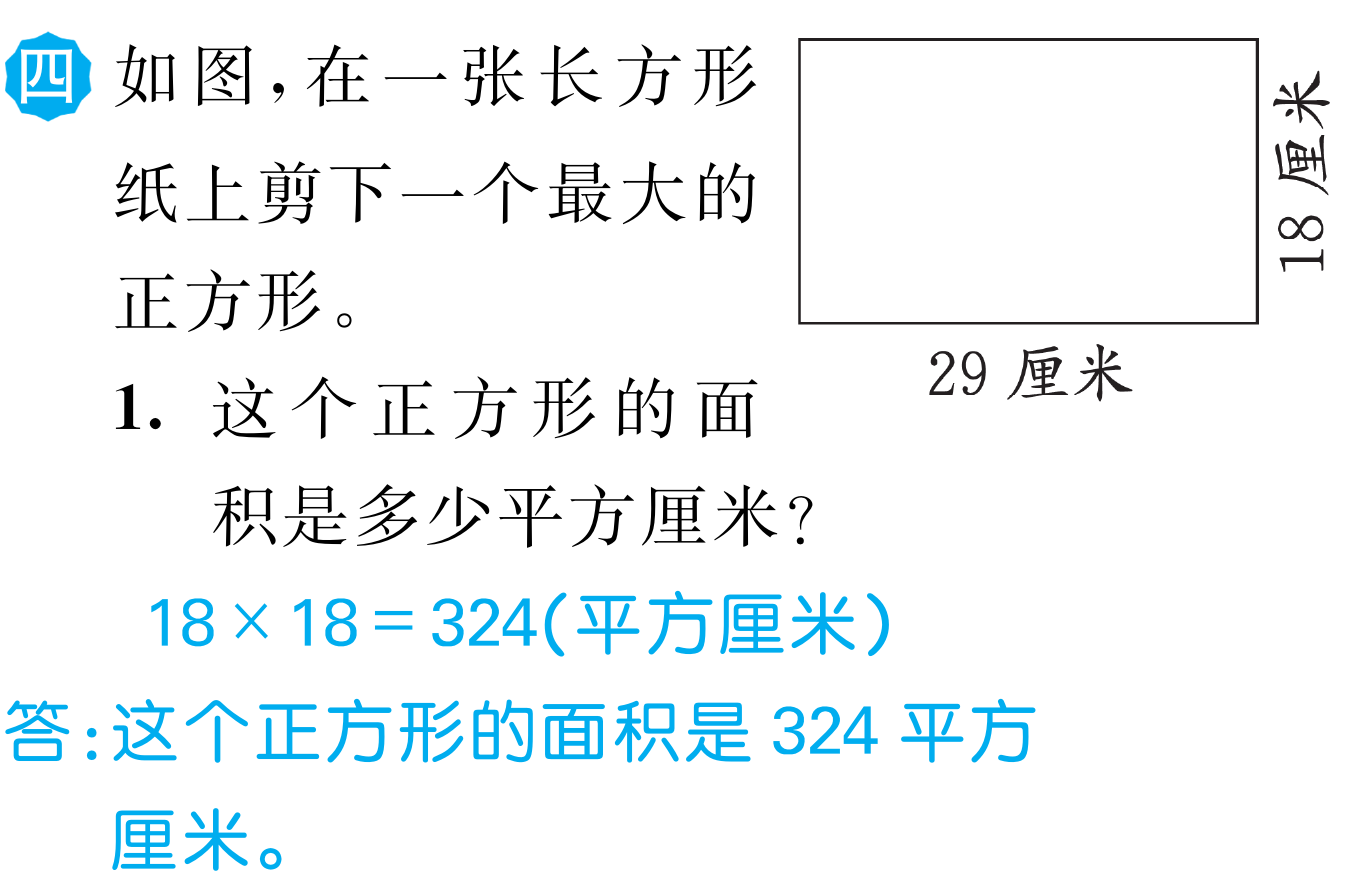 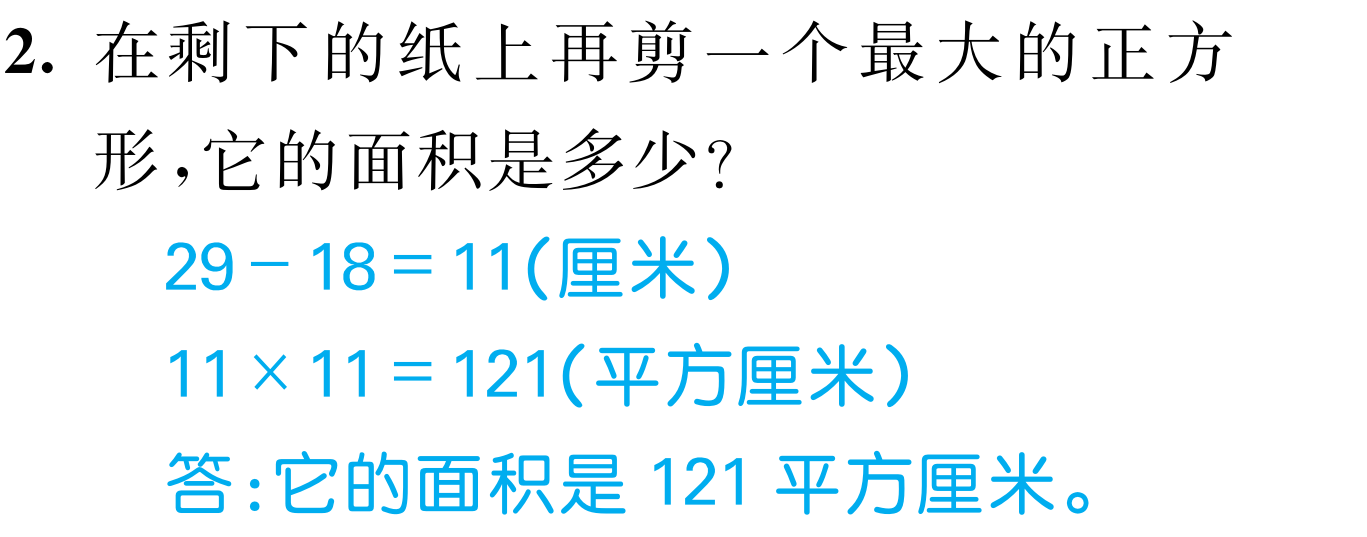 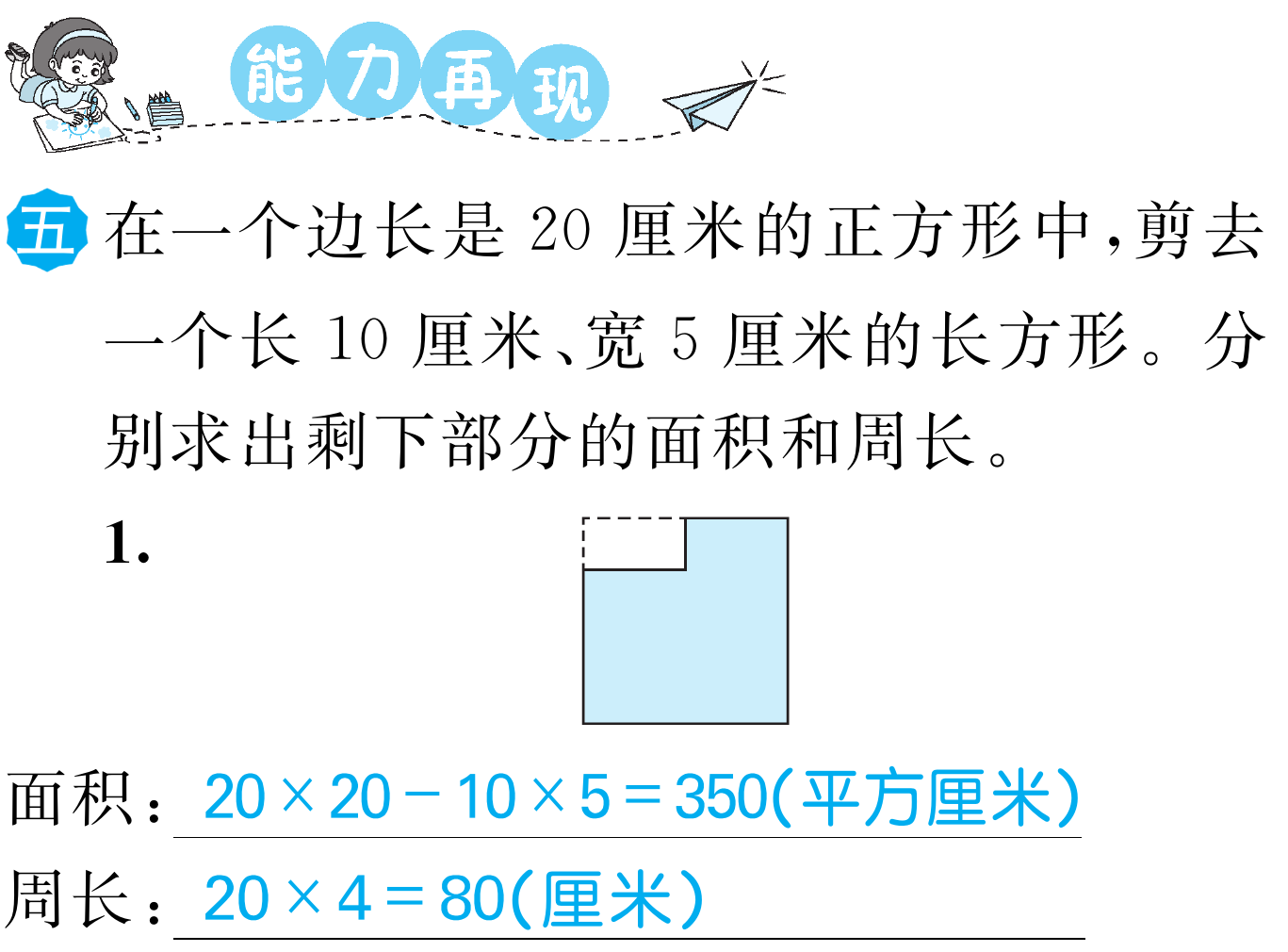 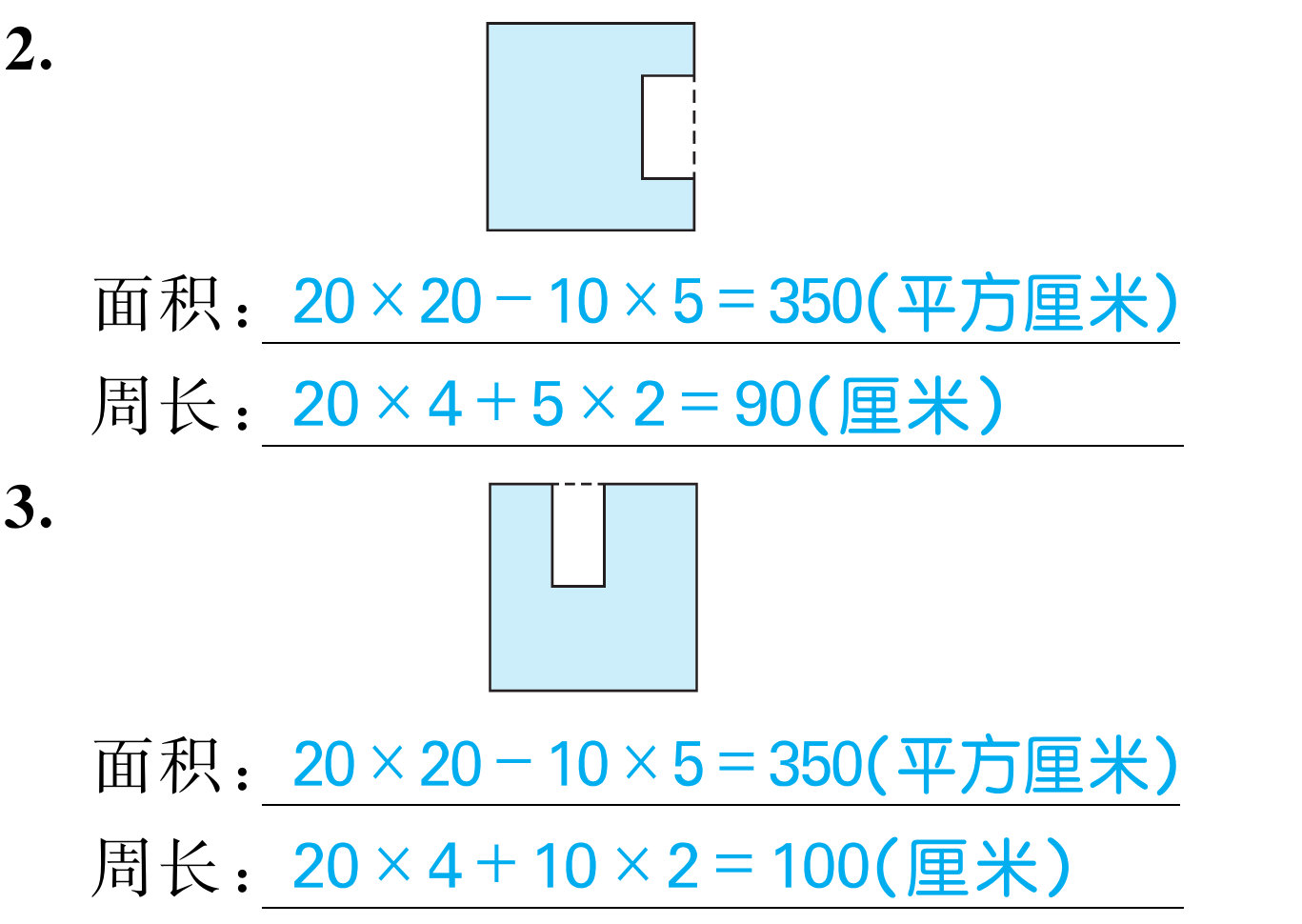 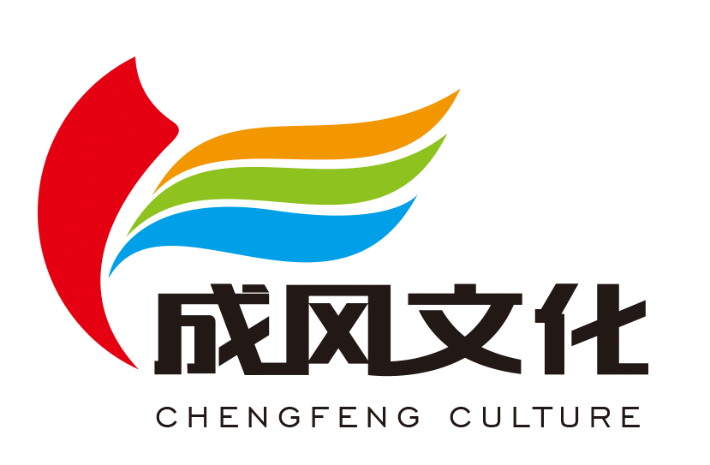 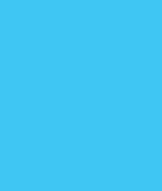 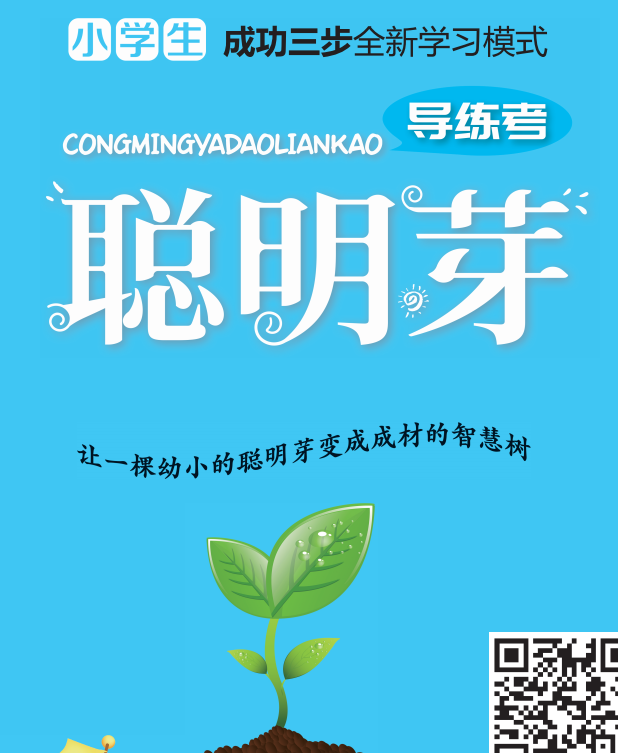 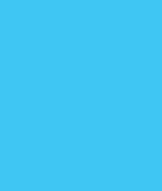 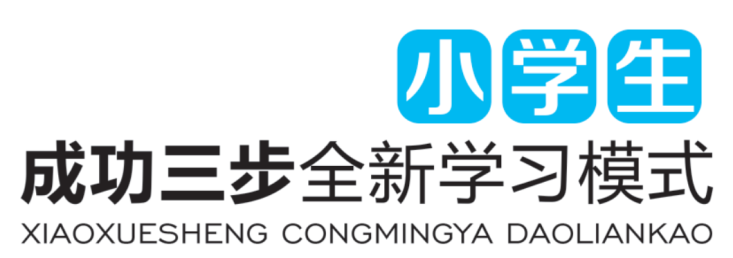 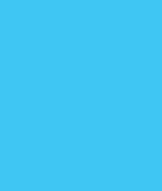 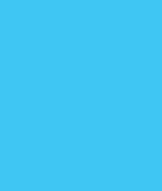